Word of the Day
Spring Term 2021
Week 16 – 4th January 2021
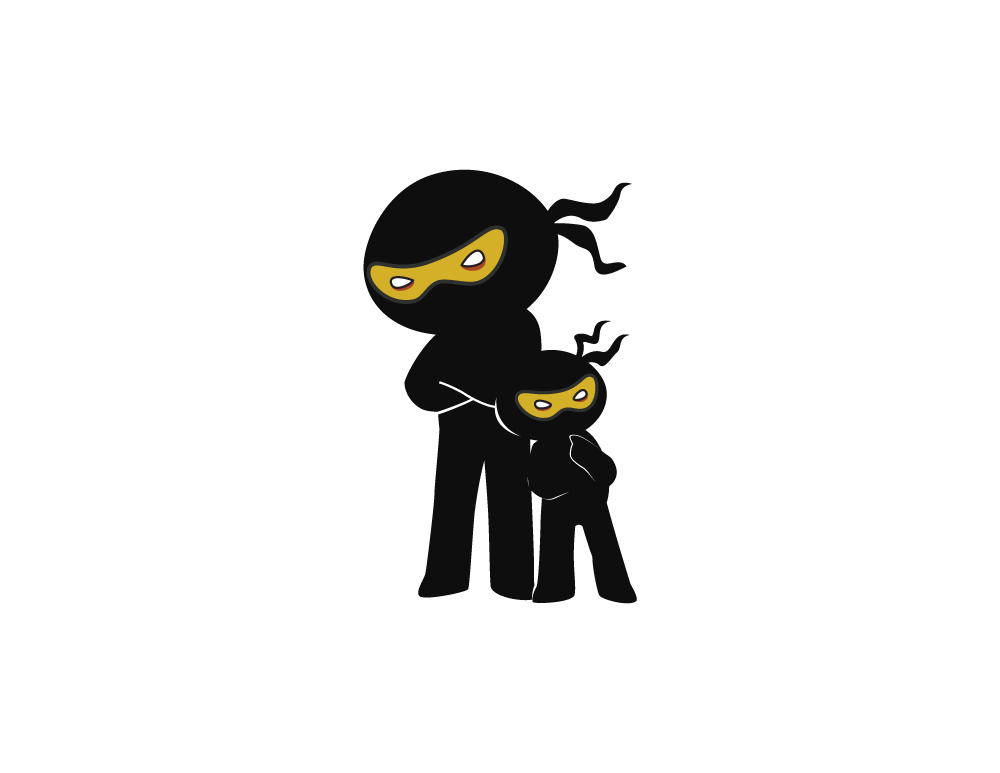 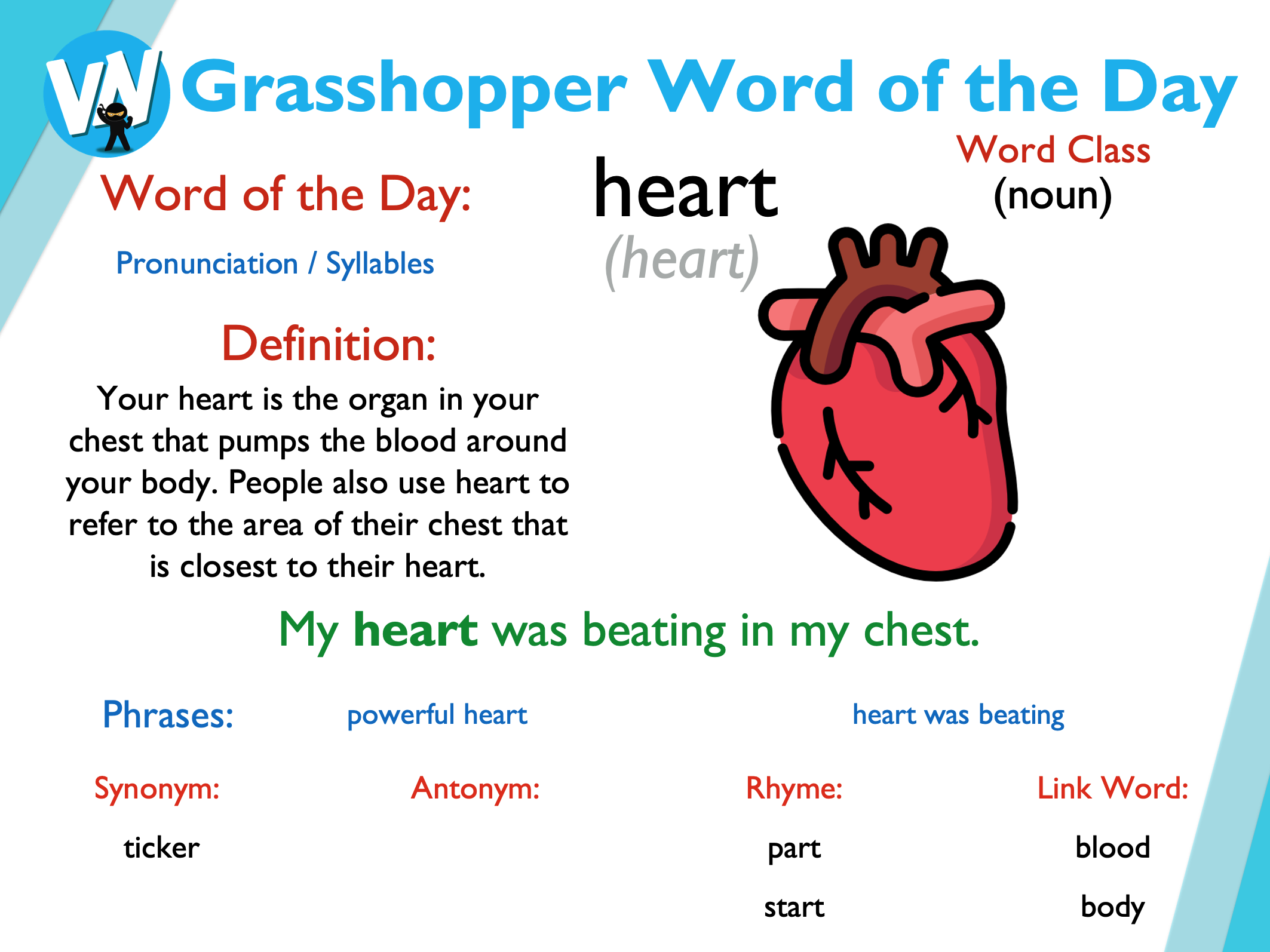 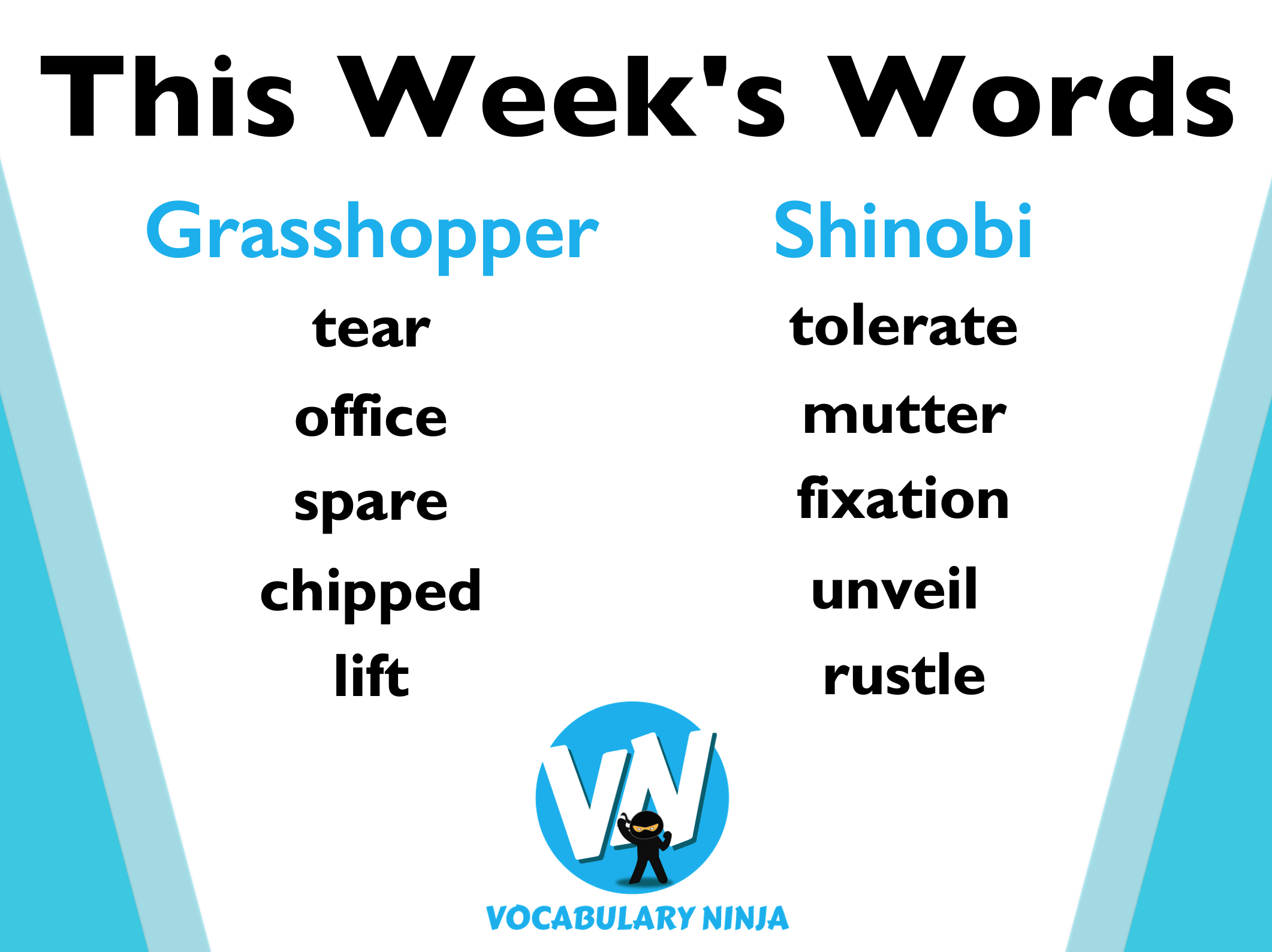 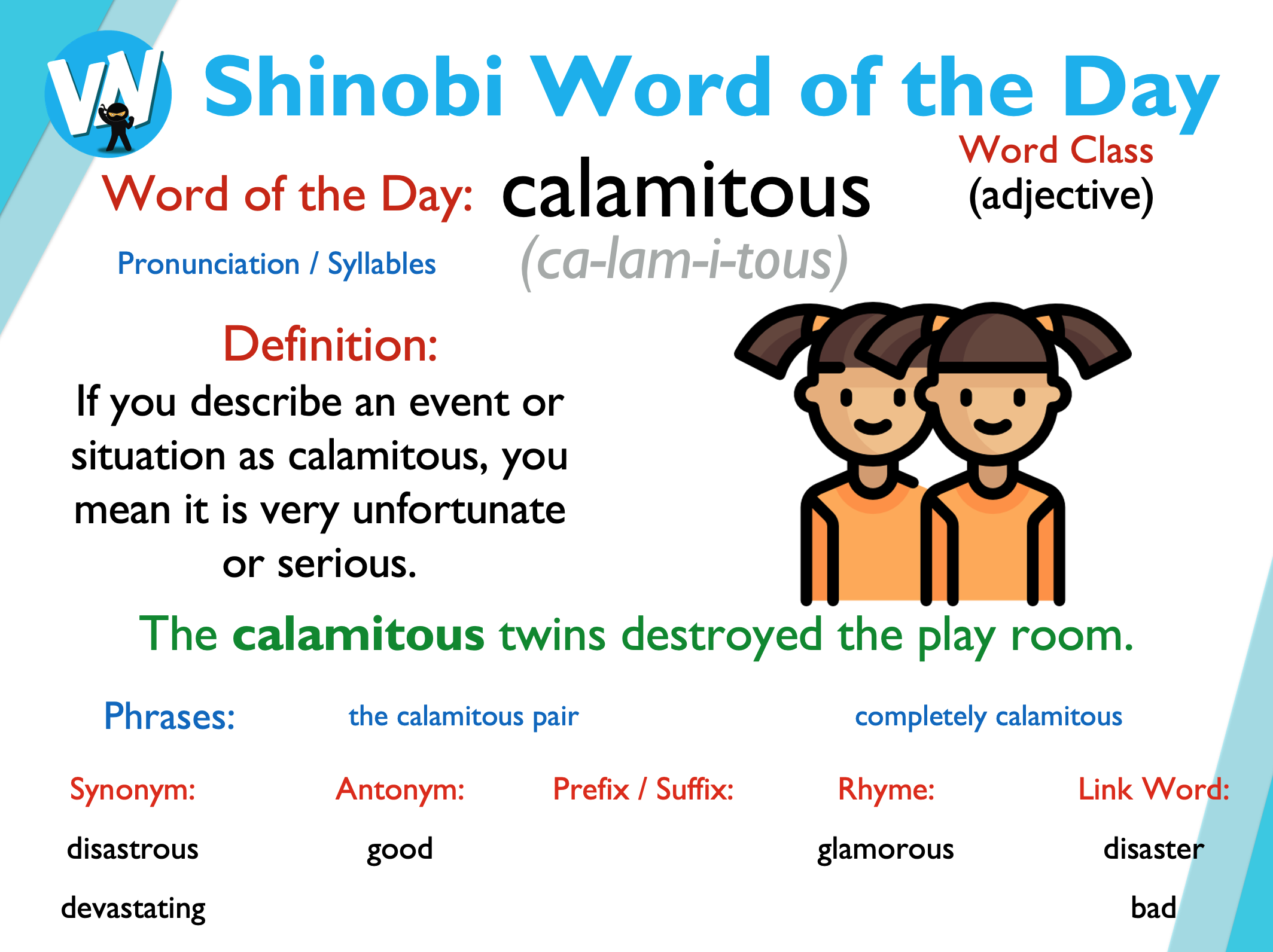 'Words unlock the doors to a world of understanding...'
This Week's Words
Shinobi
Grasshopper
compassionate
dirty
infinite
equal
fallible
fuzzy
optimistic
juicy
lousy
swollen
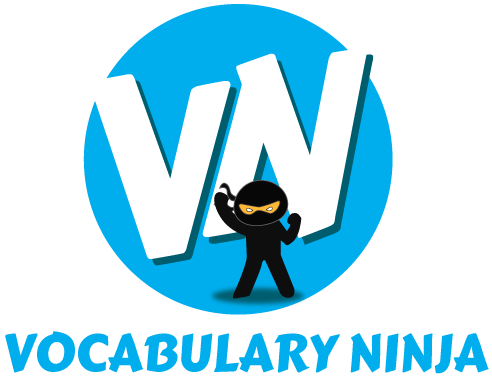 Grasshopper (Tier 1)
dirty
equal
fuzzy
juicy
swollen
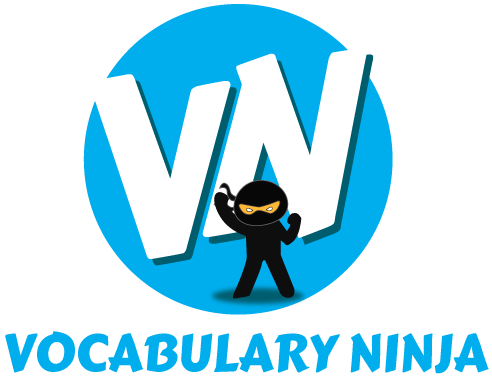 Shinobi (Tier 2)
compassionate
infinite
fallible
optimistic
lousy
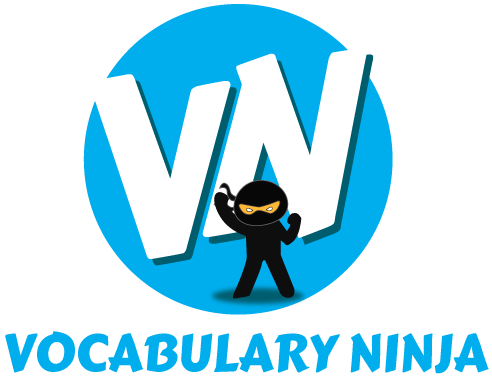 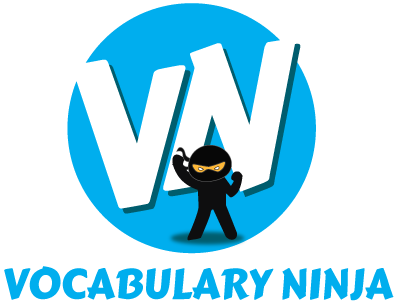 Grasshopper Word of the Day
Word Class
dirty
Word of the Day:
(adjective)
(dirt-y)
Pronunciation / Syllables
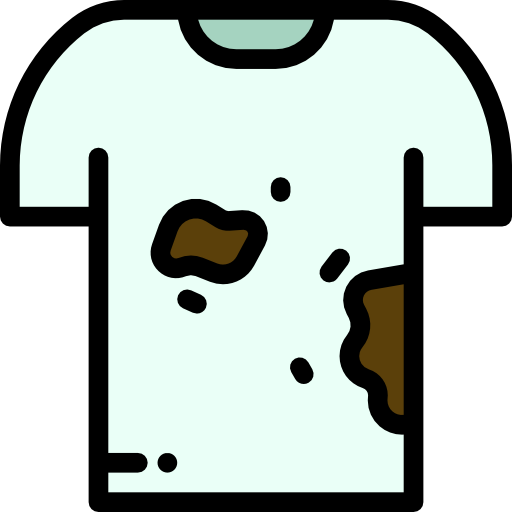 Definition:
If something is dirty, it is marked or covered with stains, spots, or mud, and needs to be cleaned.
Rahul’s t-shirt was dirty after playing in the mud.
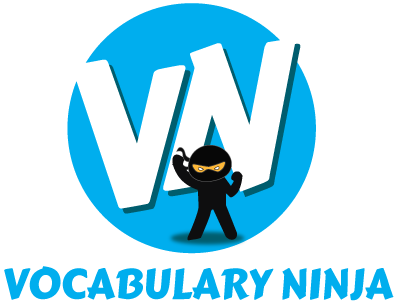 Grasshopper Word of the Day
Word Class
equal
Word of the Day:
(adjective)
(e-qual)
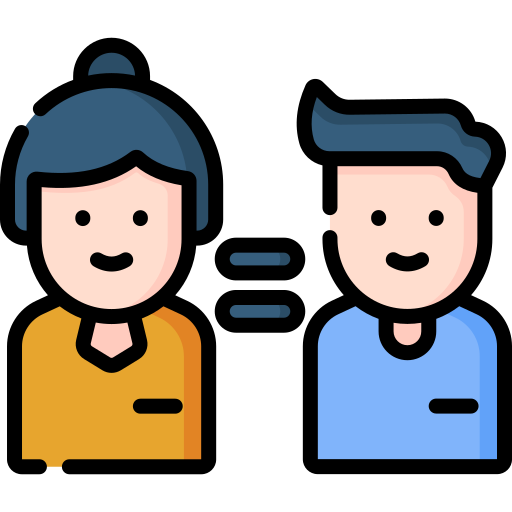 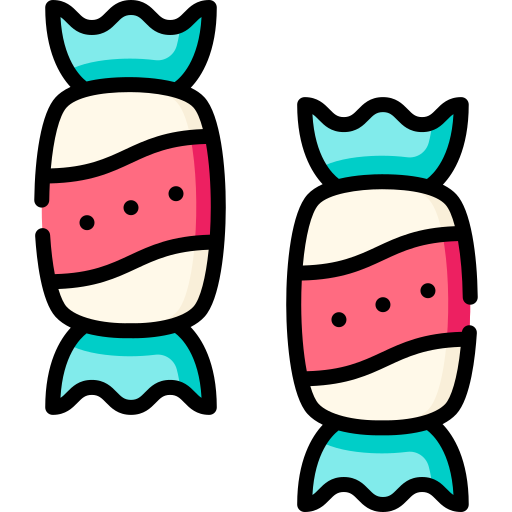 Pronunciation / Syllables
Definition:
If two things are equal or if one thing is equal to another, they are the same in size, number, standard, or value.
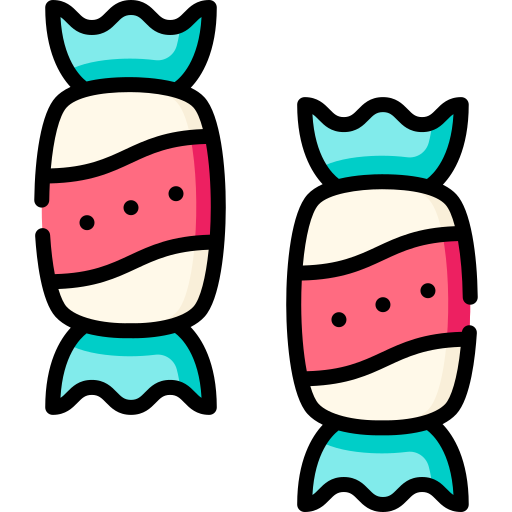 The twins had an equal amount of sweets.
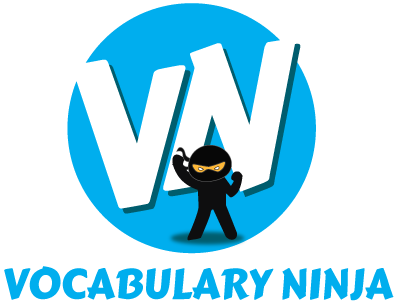 Grasshopper Word of the Day
Word Class
fuzzy
Word of the Day:
(adjective)
(fuzz-y)
Pronunciation / Syllables
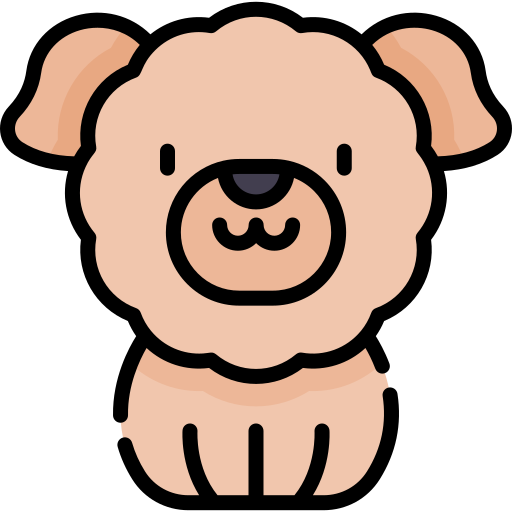 Definition:
If something is fuzzy, it has a covering that feels soft and like fur. A fuzzy picture, image, or sound is unclear and hard to see or hear.
The new puppy’s fur was brown and fuzzy.
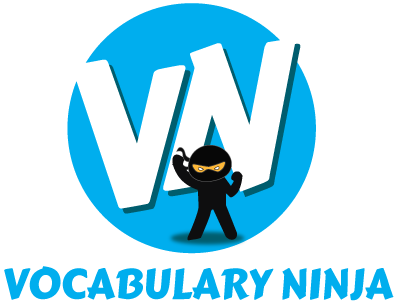 Grasshopper Word of the Day
Word Class
juicy
Word of the Day:
(adjective)
(juic-y)
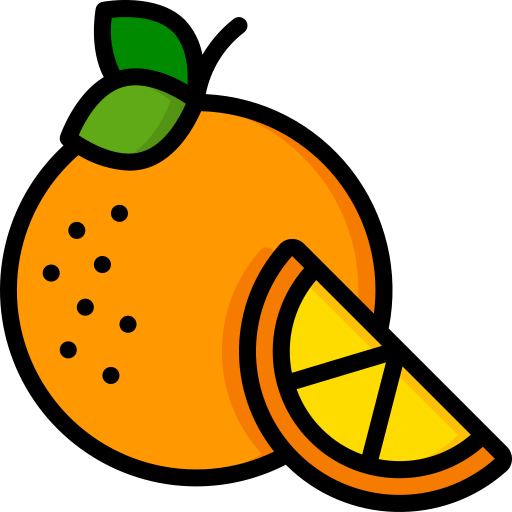 Pronunciation / Syllables
Definition:
If food is juicy, it has a lot of juice in it and is very enjoyable to eat.
The oranges for lunch were very juicy.
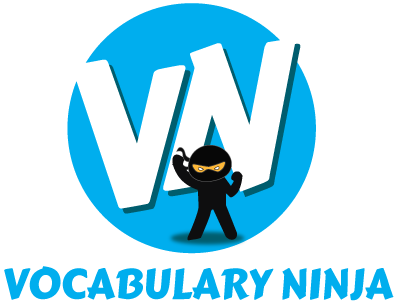 Grasshopper Word of the Day
Word Class
swollen
Word of the Day:
(adjective)
(swol-len)
Pronunciation / Syllables
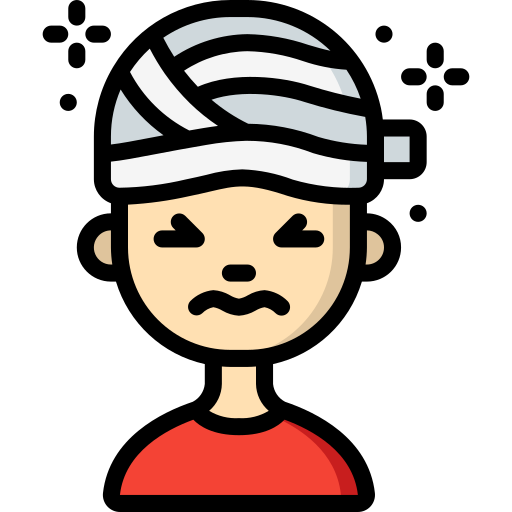 Definition:
If a part of your body is swollen, it is larger and rounder than normal, usually as a result of injury or illness.
My head was swollen where I bumped it.
Shinobi Word of the Day
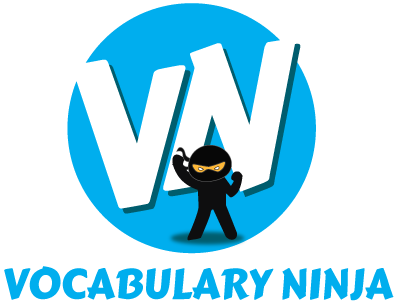 Word Class
compassionate
Word of the Day:
(adjective)
(com-pas-sion-ate)
Pronunciation / Syllables
Definition:
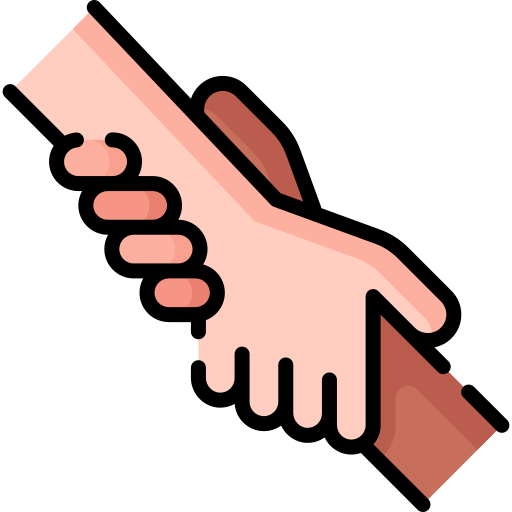 If you describe someone or something as compassionate, you mean that they feel or show pity, sympathy, and understanding for people who are suffering.
She showed compassion by helping up Jen up.
Shinobi Word of the Day
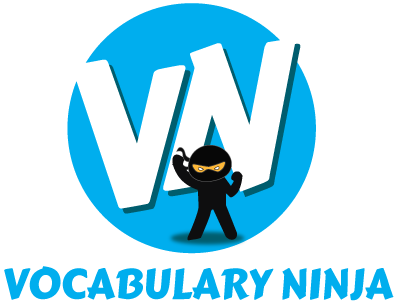 Word Class
infinite
Word of the Day:
(adjective)
(in-fi-nite)
Pronunciation / Syllables
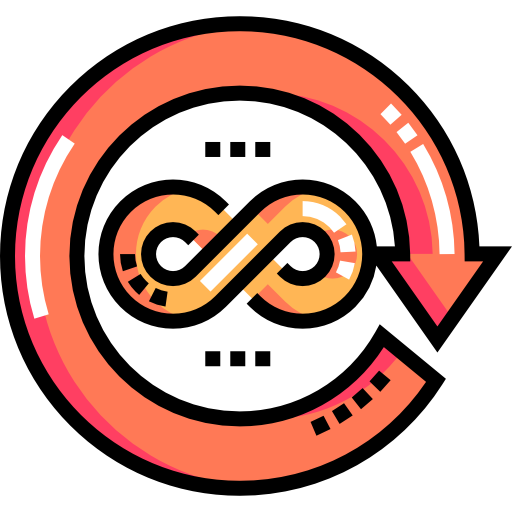 Definition:
If you describe something as infinite, you are emphasizing that it is extremely great in amount or degree.
His love for playing hockey was infinite.
Shinobi Word of the Day
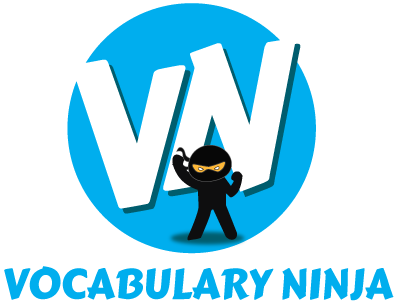 Word Class
fallible
Word of the Day:
(adjective)
(fal-li-ble)
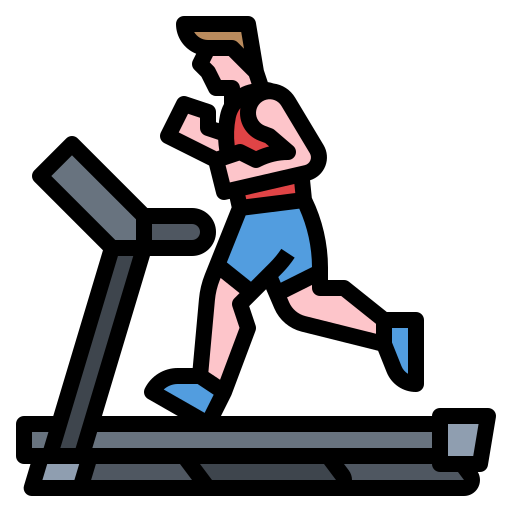 Pronunciation / Syllables
Definition:
If you say that someone or something is fallible, you mean that they are not perfect and are likely to make mistakes or to fail in what they are doing.
Ollie was fallible, but continued to train and work hard.
Shinobi Word of the Day
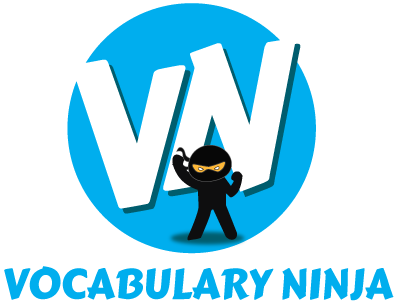 Word Class
optimistic
Word of the Day:
(adjective)
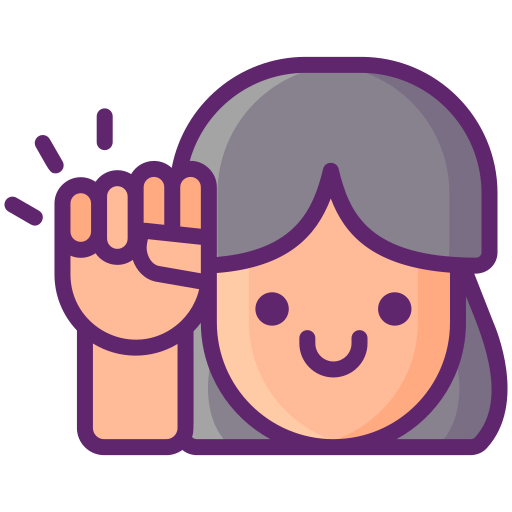 (op-ti-mis-tic)
Pronunciation / Syllables
Definition:
Someone who is optimistic is hopeful about the future or the success of something in particular.
Harriet was optimistic about 2021.
Shinobi Word of the Day
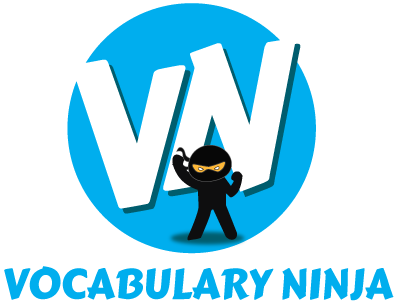 Word Class
lousy
Word of the Day:
(adjective)
(lous-y)
Pronunciation / Syllables
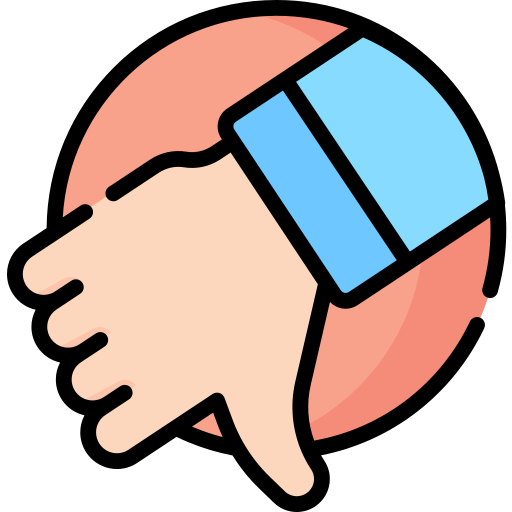 Definition:
If you describe something as lousy, you mean that it is of very bad quality or that you do not like it.
2020 had been a lousy year, but 2021 would be better.
dirty
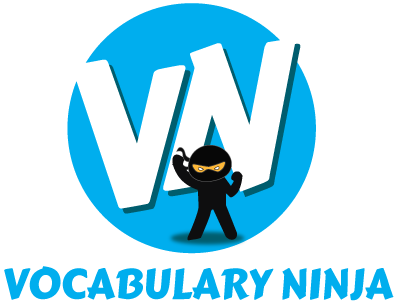 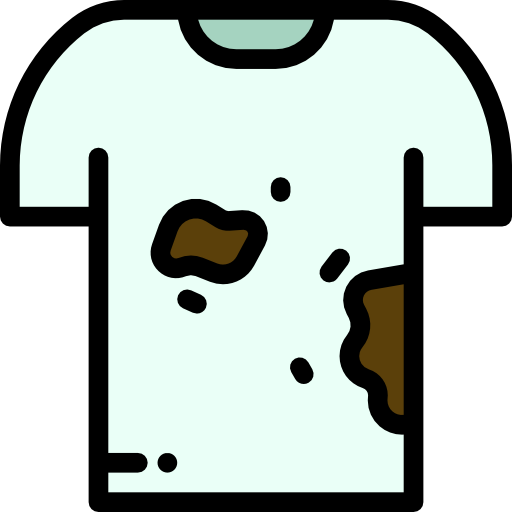 equal
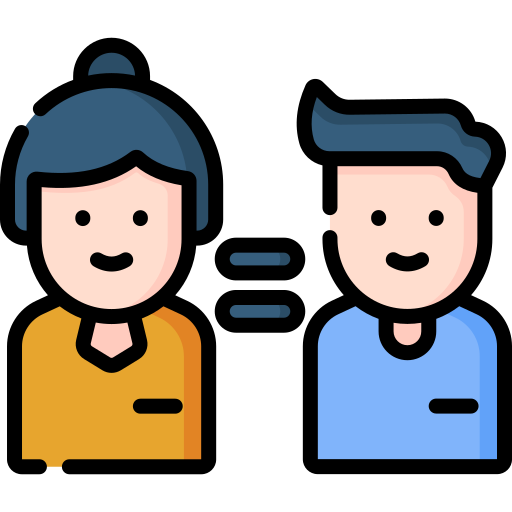 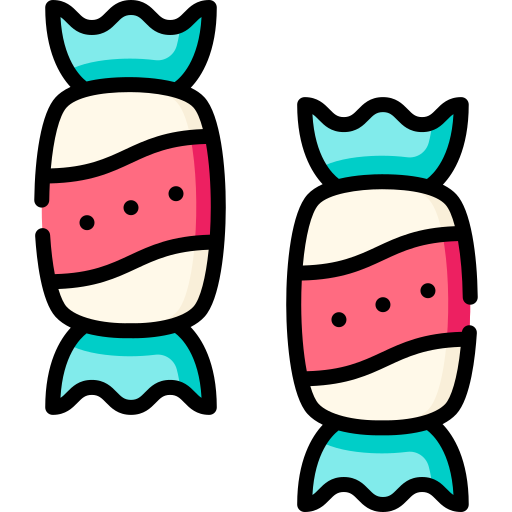 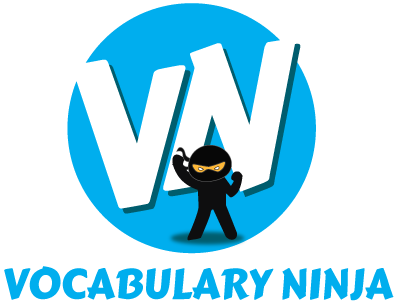 fuzzy
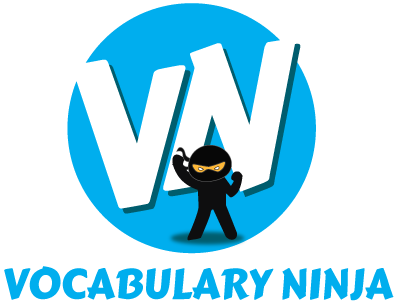 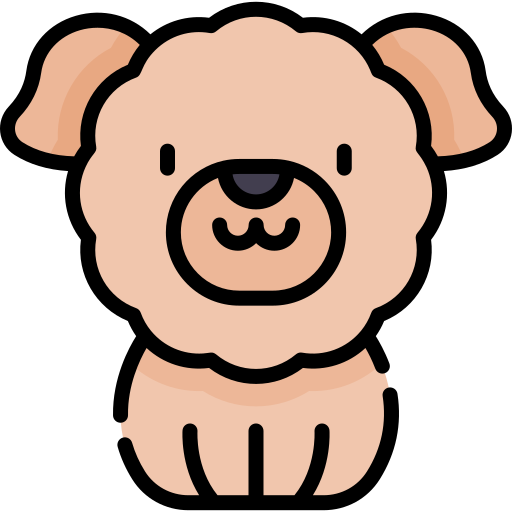 juicy
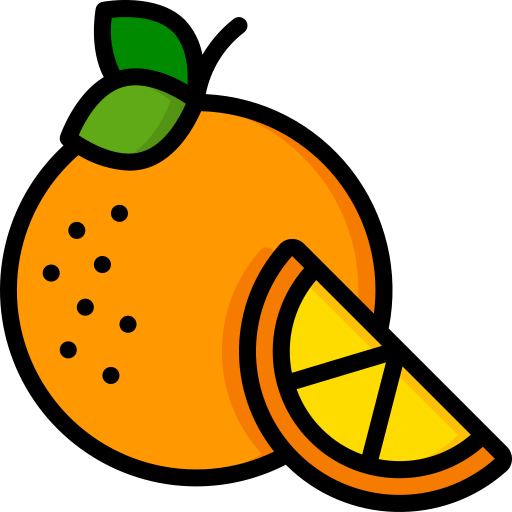 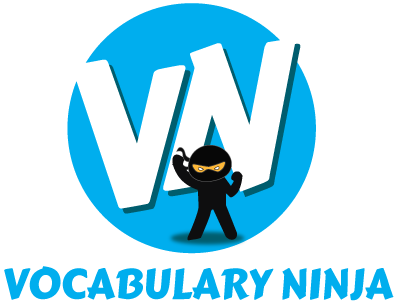 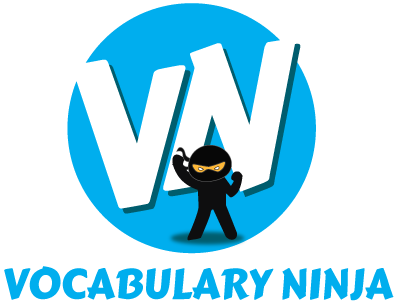 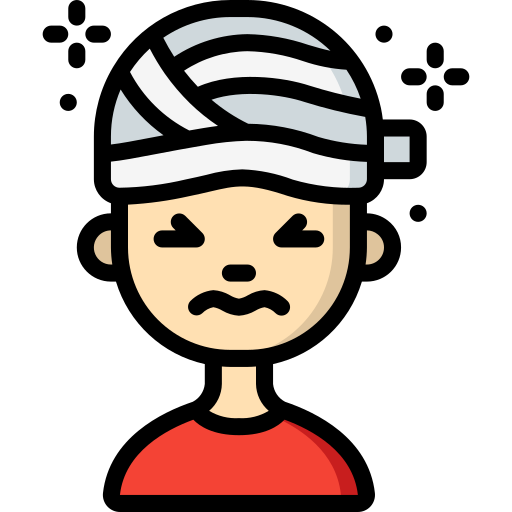 swollen
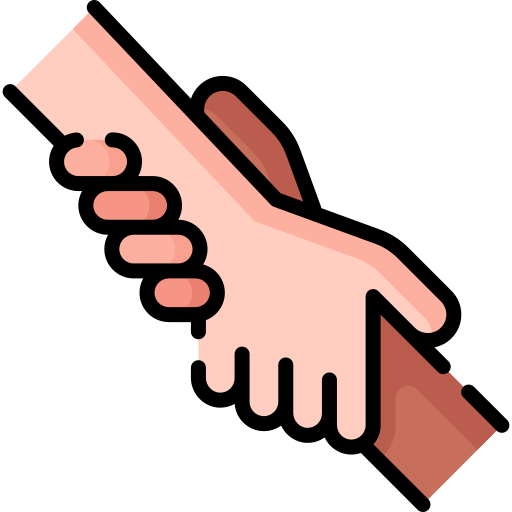 compassionate
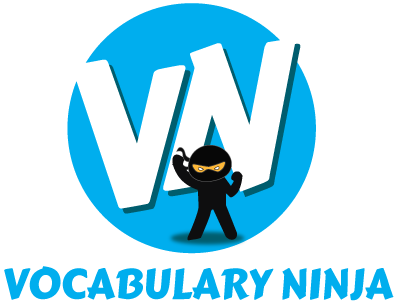 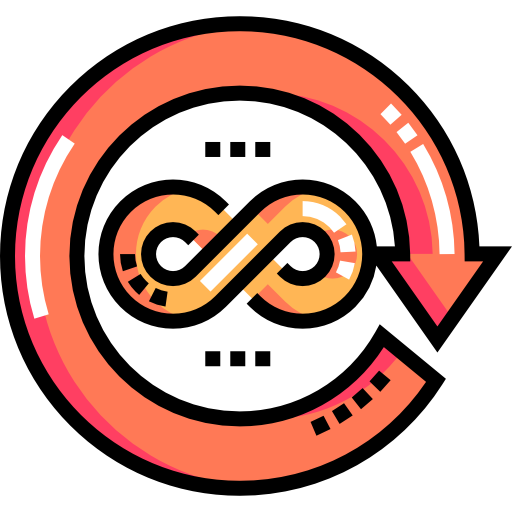 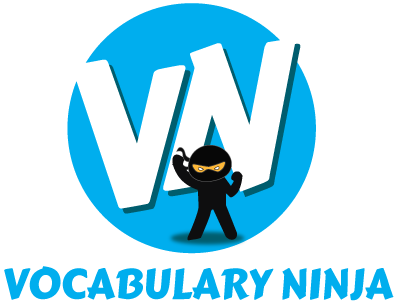 infinite
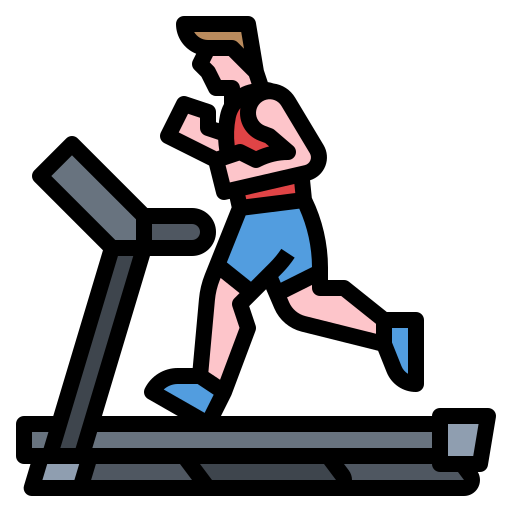 fallible
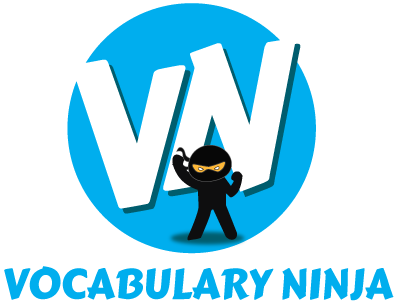 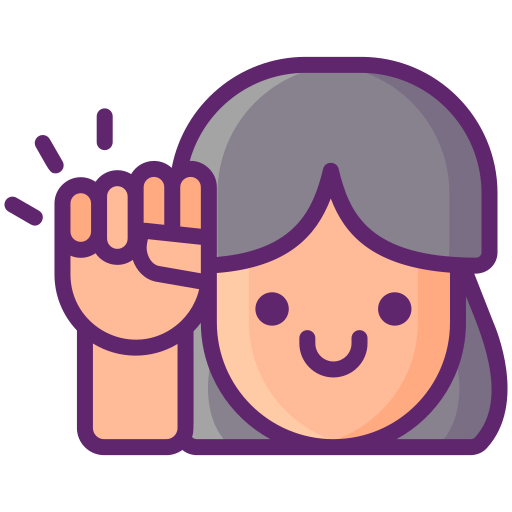 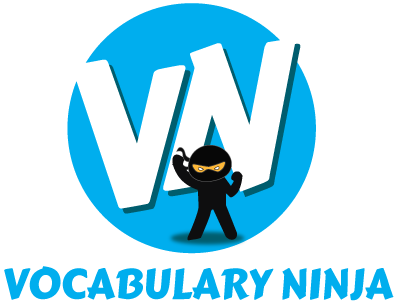 optimistic
lousy
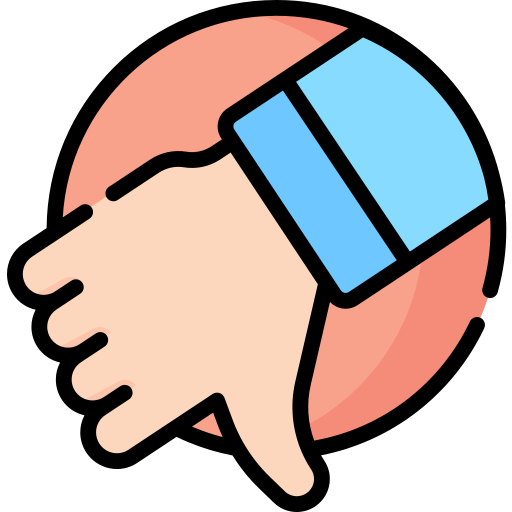 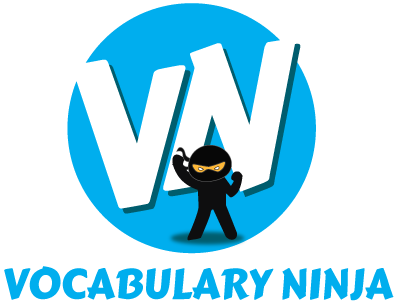